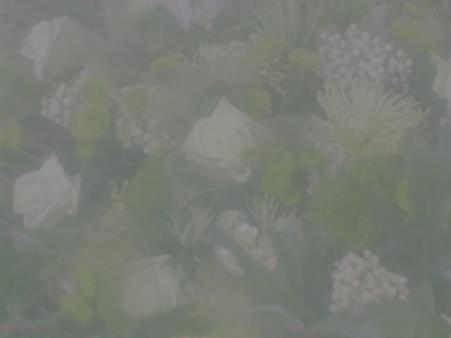 Puckett Engagement Party
Private Home
Ridgeland, Mississippi
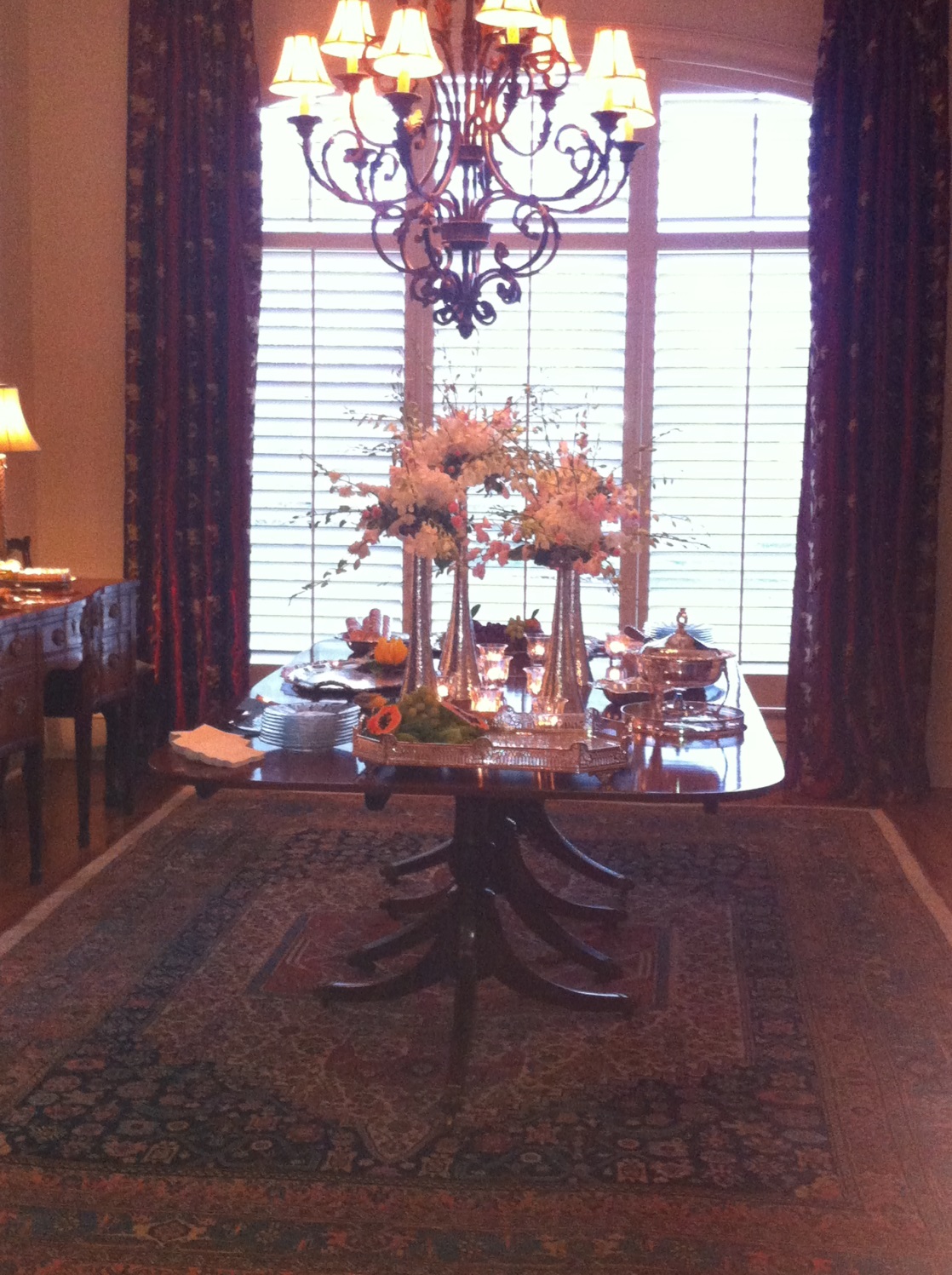 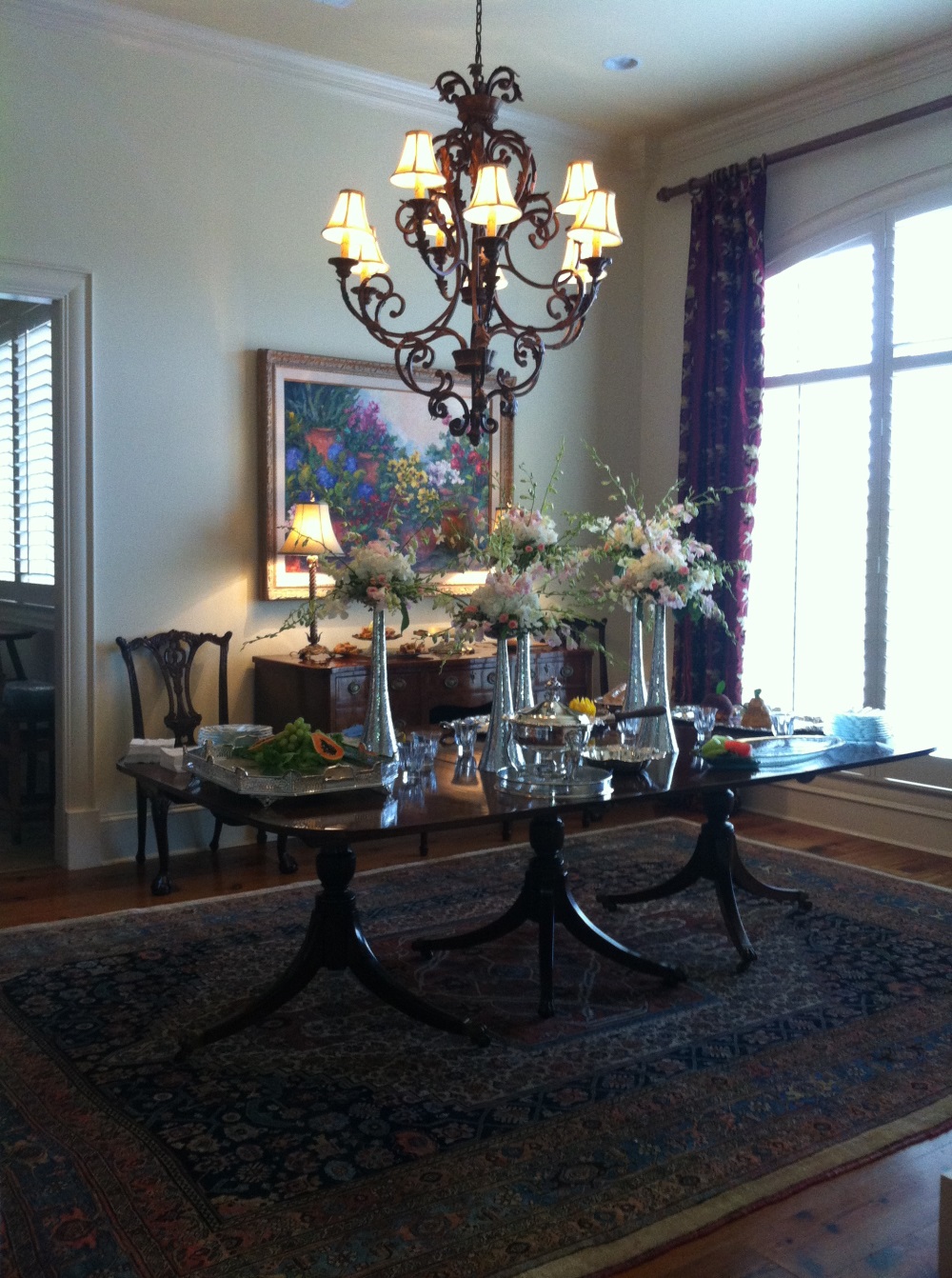 March 20, 2015
A Grand Affair –Marvin Jeter & Associates
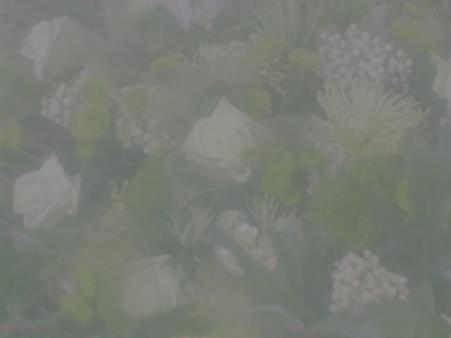 Puckett Engagement
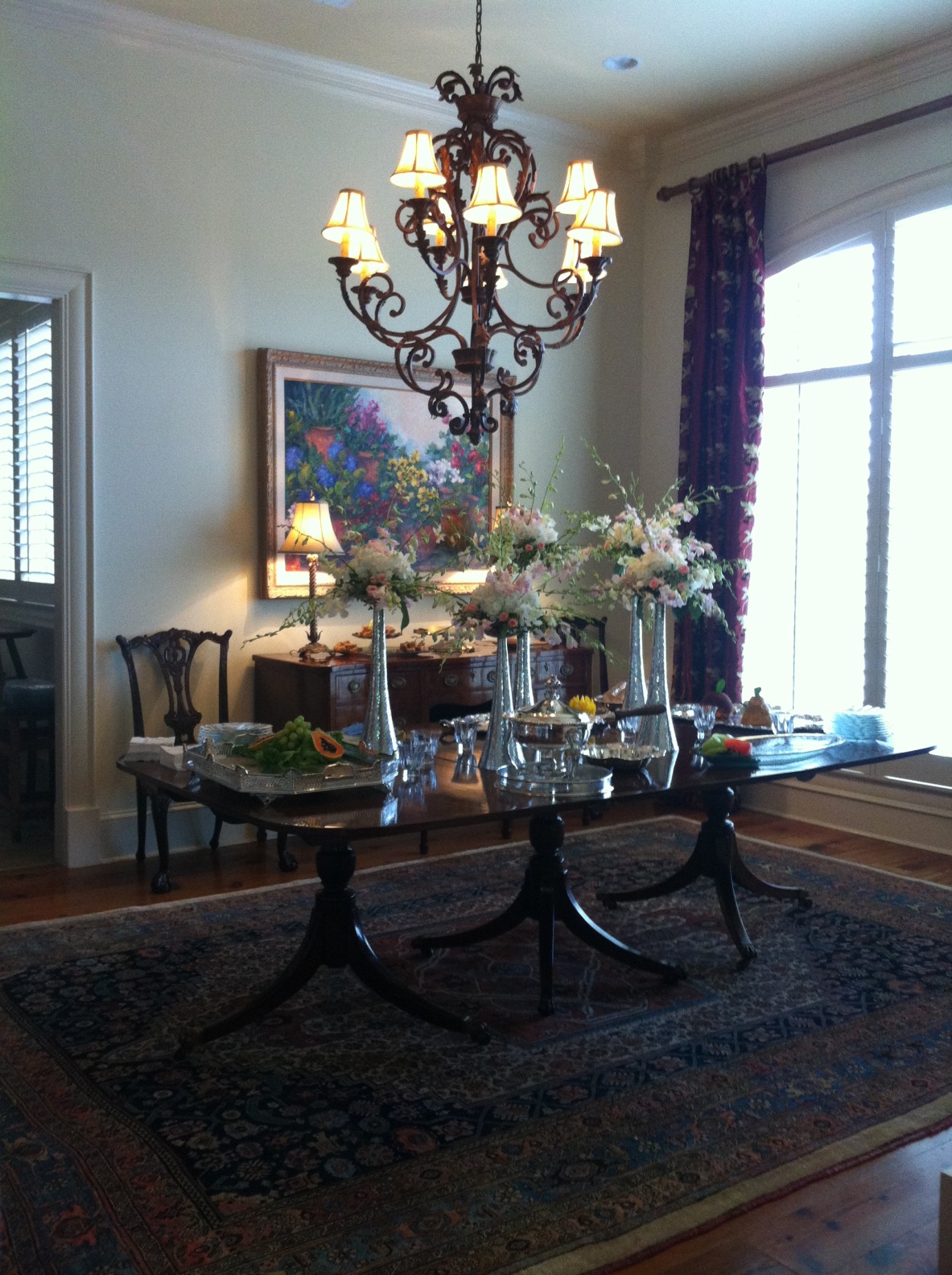 A Grand Affair –Marvin Jeter & Associates
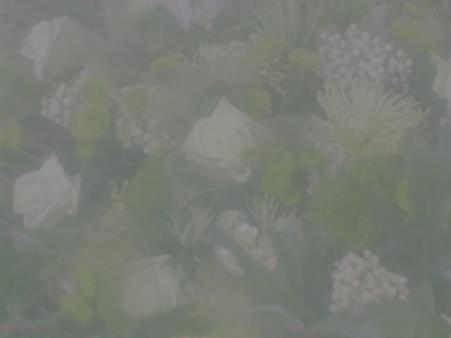 Puckett Engagement
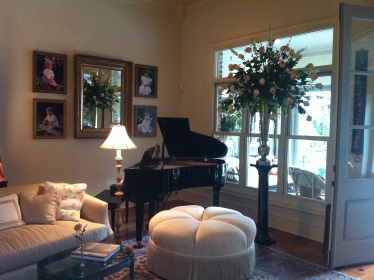 A Grand Affair –Marvin Jeter & Associates
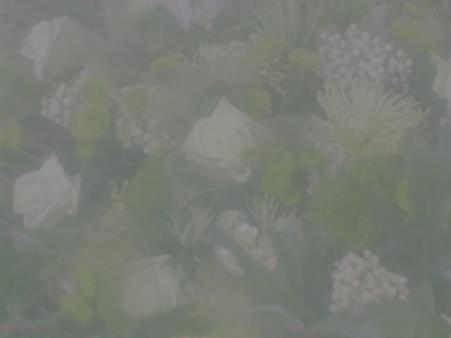 Puckett Engagement
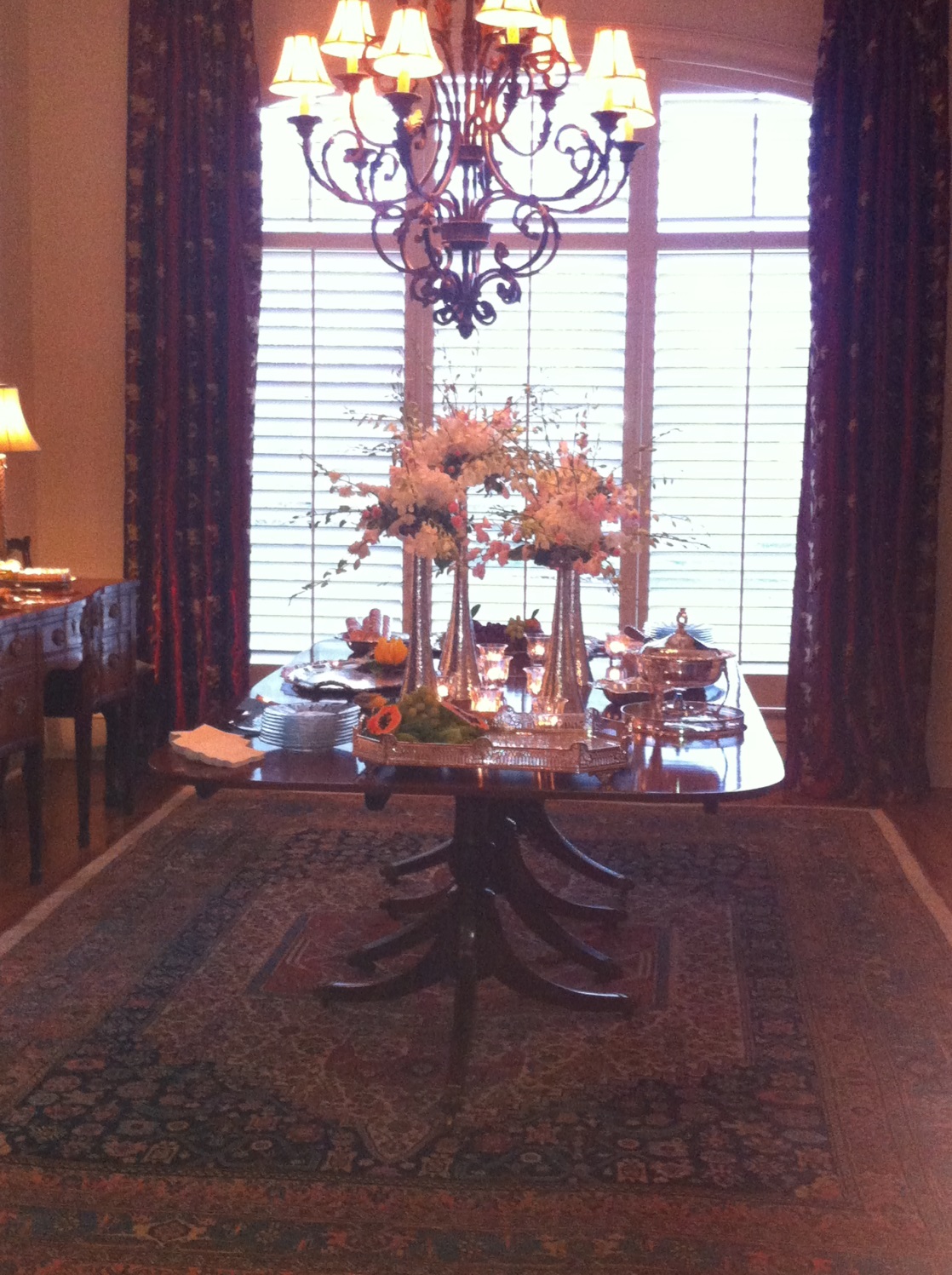 A Grand Affair –Marvin Jeter & Associates
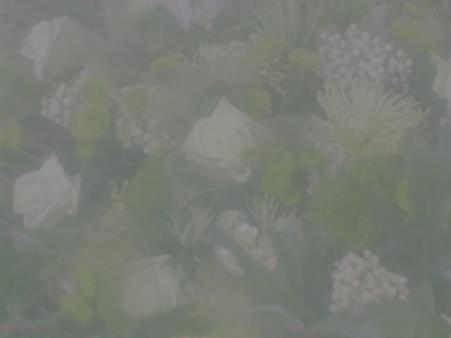 Puckett Engagement
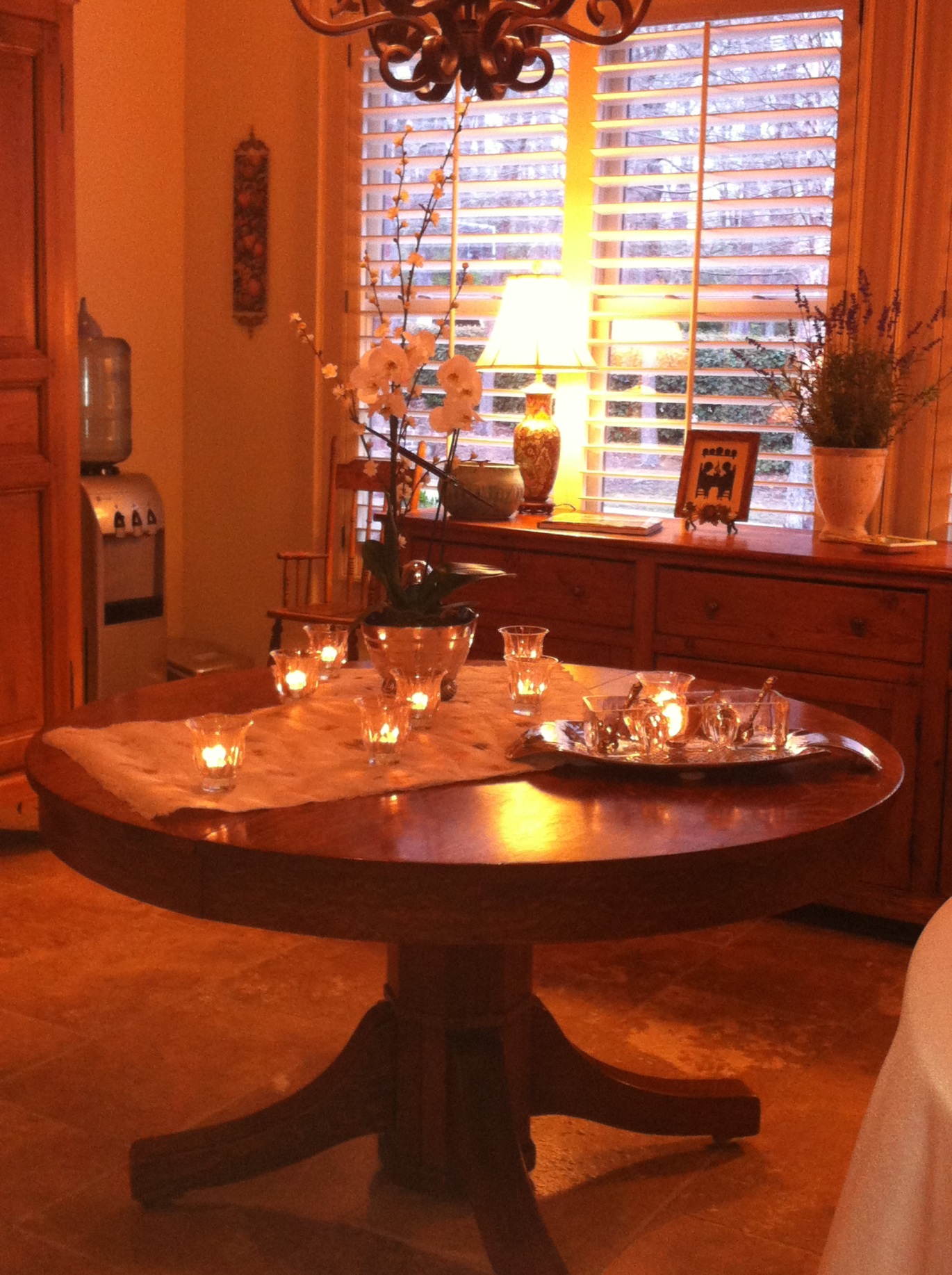 A Grand Affair –Marvin Jeter & Associates
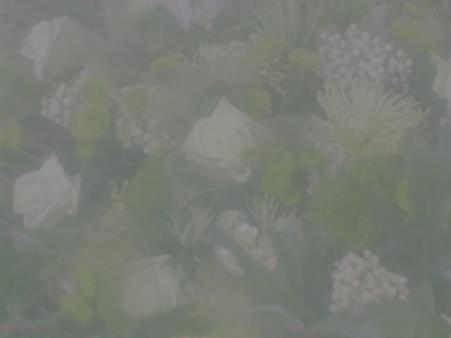 Puckett Engagement
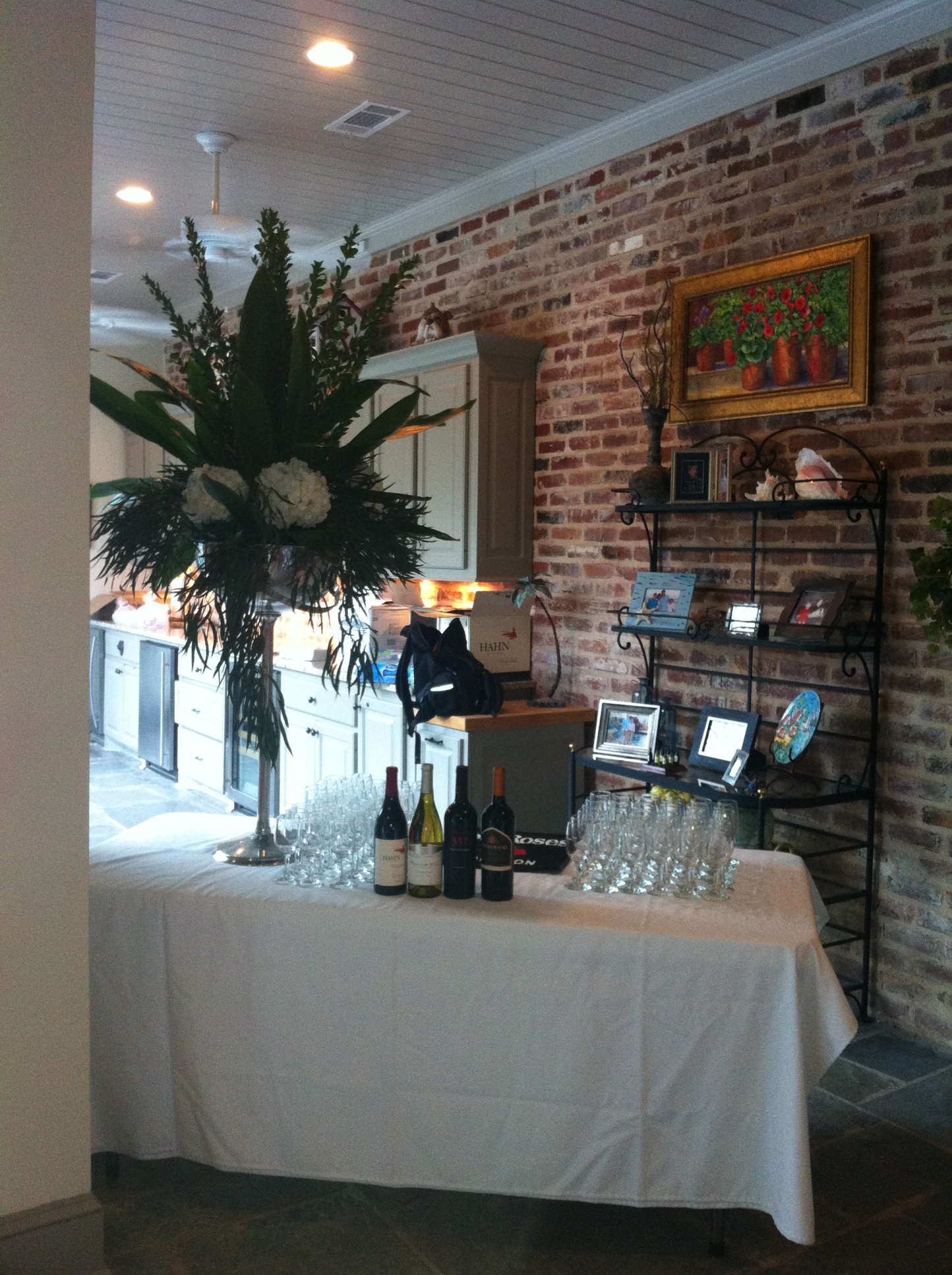 A Grand Affair –Marvin Jeter & Associates
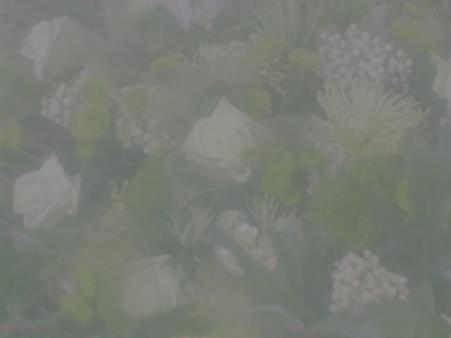 Puckett Engagement
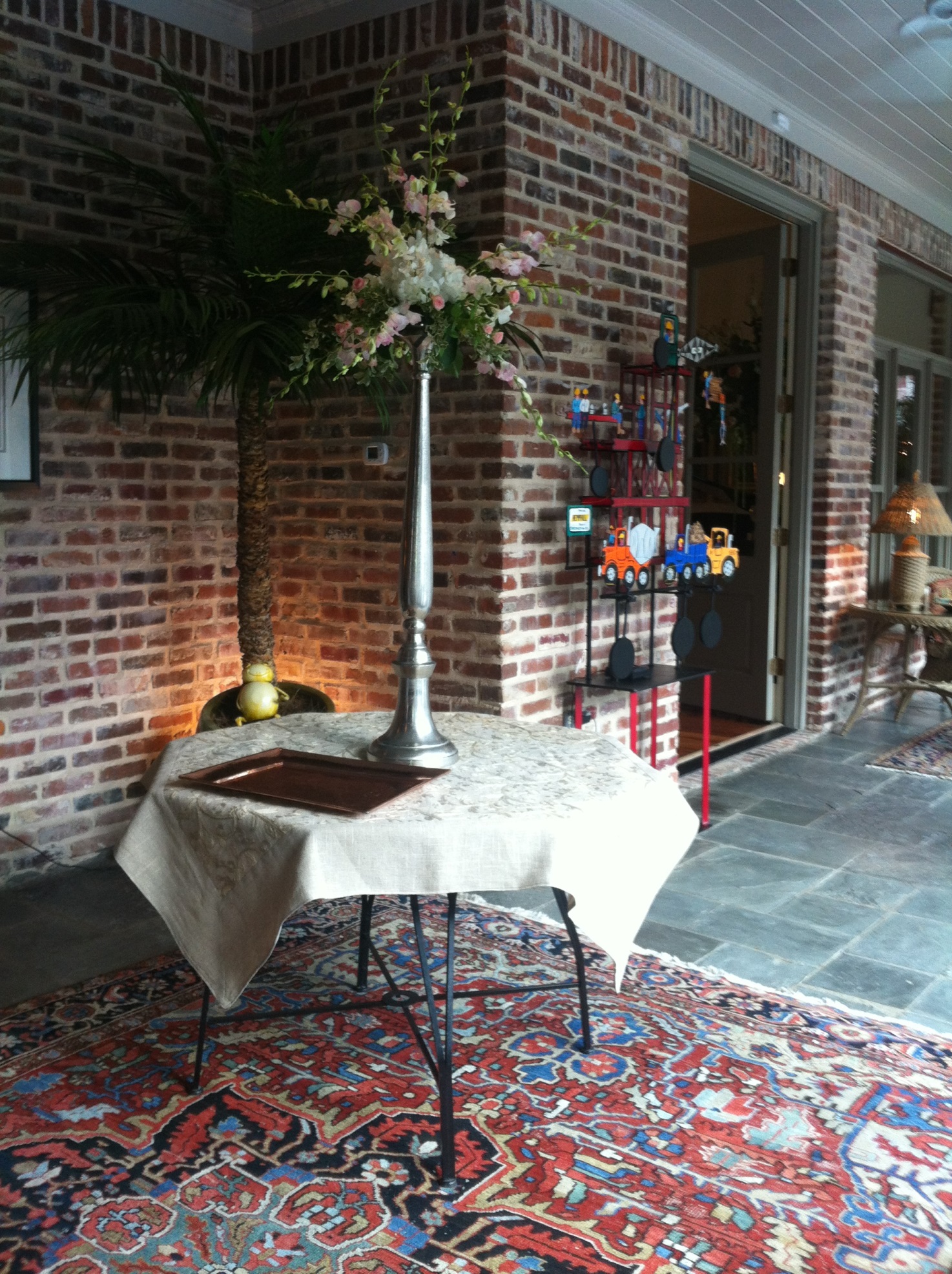 A Grand Affair –Marvin Jeter & Associates
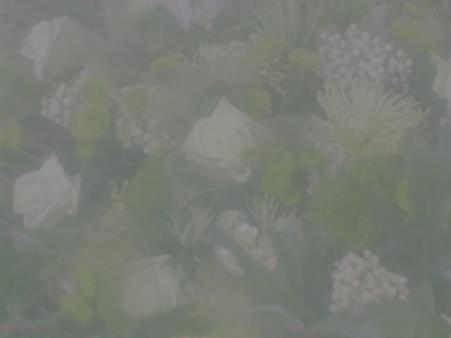 Puckett Engagement Party
Private Home
Ridgeland, Mississippi
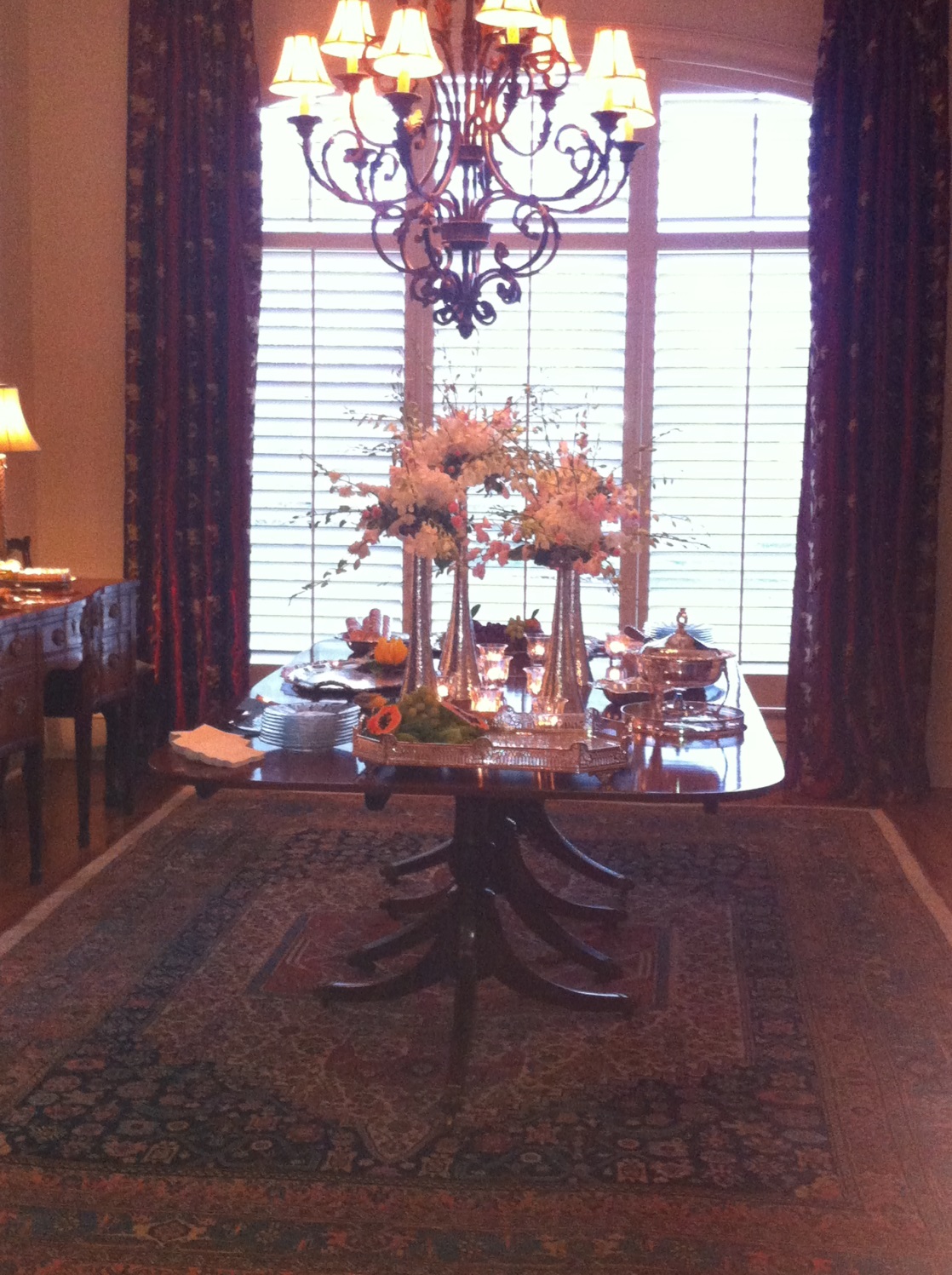 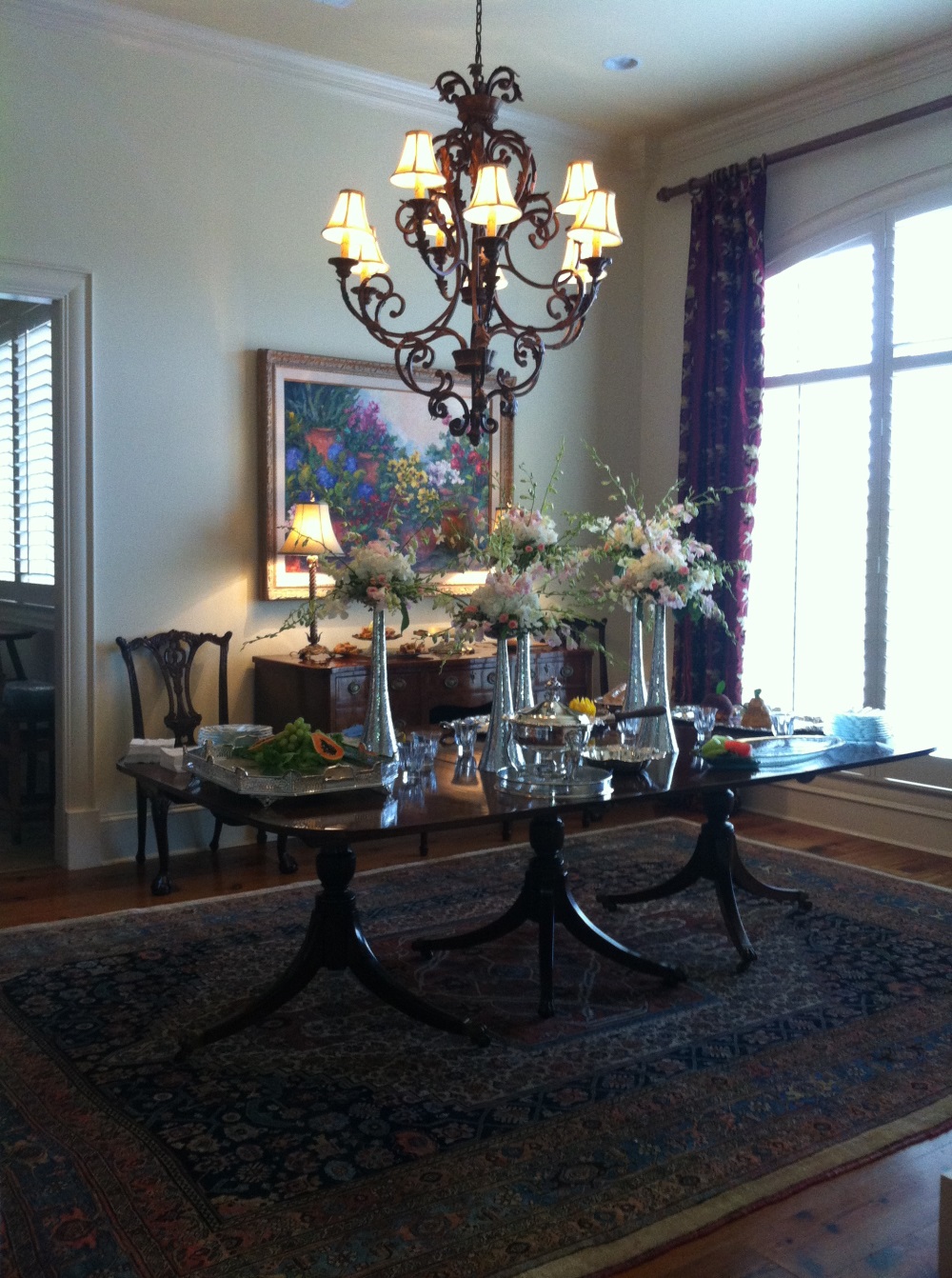 March 20, 2015
A Grand Affair –Marvin Jeter & Associates